Corpo Docente - UAEF
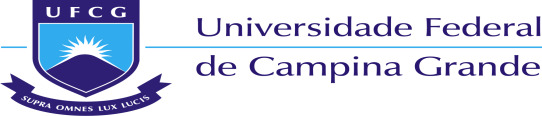 Águida Cristina dos Santos Almeida

Graduação: Universidade Federal da Paraíba
Mestrado: Universidade Federal da Paraíba (Economia do Trabalho)
Doutorado: Universidade Federal do Rio de Janeiro (Desenvolvimento Social e Econômico )
Áreas de pesquisa:
Economia Brasileira
Economia Política 
Economia Monetária
Economia do Trabalho
Macroeconomia (teoria e conjuntura econômica)
Contato: aguidasantosalmeida@gmail.com
Lattes: http://lattes.cnpq.br/4462005768421184
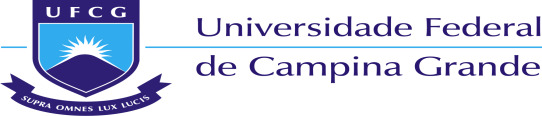 Alunilda Janúncio de Oliveira

Graduação: Universidade Federal da Paraíba
Mestrado: Universidade Federal da Paraíba (Economia Rural)
Doutorado: Universidade Federal de Campina Grande (Recursos Naturais)
Áreas de pesquisa:
Agricultura e meio ambiente
Economia e Meio Ambiente
Economia do Trabalho
Economia Solidária
Economia do Nordeste
Desenvolvimento local/territorial
Contato: alunildajanuncio@hotmail.com
Lattes: http://lattes.cnpq.br/1194517192582177
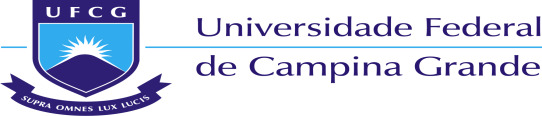 Carlos Alberto da Silva

Graduação: Universidade Federal da Paraíba (Matemática)
Mestrado: Universidade Federal da Paraíba (Economia Industrial)
Doutorado: Universidade Federal de Pernambuco (Engenharia da Produção)
Áreas de pesquisa:
 Modelagem Matemática e Estocástica 
 Economia e Gestão da Inovação e da Tecnologia nas Micros e Pequenas Empresas
Ciência, Tecnologia e Desenvolvimento Regional 
Empreendedorismo de Base Tecnológica e Desenvolvimento Regional 
Propriedade Intelectual: Prospecção, Valoração e Transferência Tecnológica 
APL’s Tecnológicos 
Colaboração Universidade-Empresa-Governo 
Contato: carlosalberto.ufcg@gmail.com
Lattes: http://lattes.cnpq.br/0120691639861600
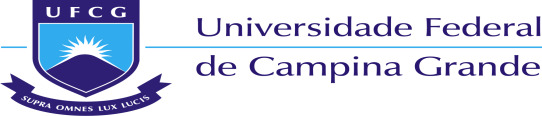 Cláudia Nascimento de Queiroz

Graduação: Universidade Federal da Paraíba
Mestrado: Universidade Federal da Paraíba (Economia Rural)
Doutorado: Universidade Federal de Campina Grande (Recursos Naturais)
Áreas de pesquisa:
Agricultura Sustentável
Economia do Meio Ambiente
Economia dos Recursos Naturais
Contato: cnqueiroz@hotmail.com
Lattes: http://lattes.cnpq.br/5441812763024388
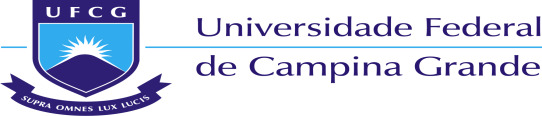 Diego Mendes Lyra

Graduação: Universidade Federal da Paraíba
Mestrado: Universidade Federal da Paraíba (Economia do Trabalho)
Áreas de pesquisa:
Economia Brasileira
Economia Política
Economia do Trabalho
Economia Regional
Desenvolvimento Econômico
Contato: dmlyra@hotmail.com
Lattes: http://lattes.cnpq.br/9657142347568753
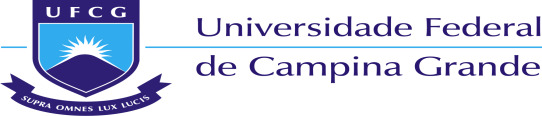 Érico Alberto de Albuquerque Miranda

Graduação: Universidade Federal da Paraíba
Mestrado: Universidade Federal da Paraíba (Economia Rural)
Doutorado: Universidade Federal de Pernambuco (Economia)
Áreas de pesquisa:
Economia Agrícola
Economia Solidária
Inovações Tecnológicas
Macroeconomia/Conjuntura Econômica
Contato: mirandapb@uol.com.br
Lattes: http://lattes.cnpq.br/8712440066631406
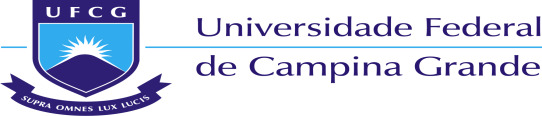 Isabel Lausanne Fontgalland

Graduação: Universidade Federal do Ceará
Mestrado: Universidade Federal da Paraíba (Economia Rural)
Doutorado: Université de Sciences Sociales de Toulouse (Economia Industrial) 
Pós-Doutorado: Ohio University
Áreas de pesquisa:
Economia do Trabalho
Economia Industrial (Empresa)
Microeconomia (Empresa)
Crescimento Econômico (Empresa)
Contato: lausannef@yahoo.fr
Lattes: http://lattes.cnpq.br/3447455428798868
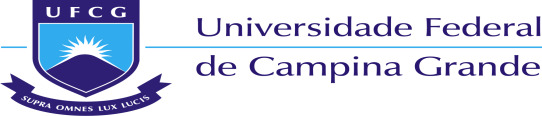 Jean dos Santos Nascimento

Graduação: Universidade Federal da Paraíba
Mestrado: Universidade Federal da Paraíba (Economia)
Doutorado: Universidade Federal de Viçosa (Economia Aplicada) 
Áreas de pesquisa:
Análise de Insumo-Produto
Análise Micro e Macroeconômica
Desenvolvimento Regional
Finanças Públicas
Métodos Quantitativos 
Contato: jean.sn@gmail.com
Lattes: http://lattes.cnpq.br/2714760485634533
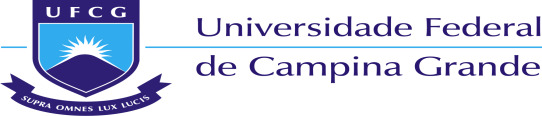 Johnatan Rafael Brito

Graduação: Universidade Federal do Rio Grande do Norte (Economia)
Mestrado: Universidade Federal do Rio Grande do Norte (Economia)
Doutorado: Universidade Federal do Rio Grande do Norte (Administração) 
Áreas de pesquisa: 
Planejamento estratégico 
Gestão social 
Desenvolvimento regional
Viabilidade socioeconômica/financeira 
Elaboração de projetos.
Contato: brito.johnatan@gmail.com
Lattes: http://lattes.cnpq.br/1296551721959532
José Lourenço Cândido

Graduação: Universidade Federal da Paraíba
Mestrado: Universidade Federal da Paraíba (Economia)
Áreas de pesquisa:
Economia do Trabalho (emprego e renda no semiárido)
Microeconomia (valorização de recursos naturais)
Contato: josecandido@ces.uc.pt
Lattes: http://lattes.cnpq.br/3528980096107901
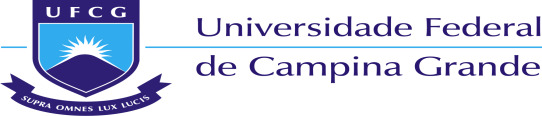 Karla Vanessa Batista da Silva Leite

Graduação: Universidade Federal de Campina Grande
Mestrado: Universidade Federal da Paraíba (Economia do Trabalho)
Doutorado: Universidade Federal do Rio de Janeiro (Macroeconomia e Economia 
     Monetária – em andamento) 
Áreas de pesquisa:
Macroeconomia (teoria e análise de conjuntura)
Economia Monetária/Política Monetária/Inflação
Economia Brasileira (teoria e análise de conjuntura)
Sistema Financeiro/Abertura Econômica
Contato: kvanessaleite@gmail.com
Lattes: http://lattes.cnpq.br/9909705336145290
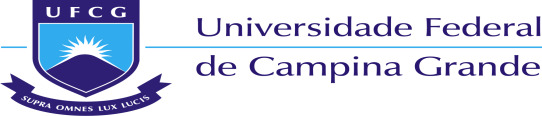 Leiliam Cruz Dantas

Graduação: Universidade Federal da Paraíba
Mestrado: Universidade Federal da Paraíba (Economia Rural)
Doutorado: Universidade Federal do Rio de Janeiro  (Engenharia de Produção)
Áreas de pesquisa:
Desenvolvimento Local/Territorial
Economia Solidária
Inovação em Micro e Pequenas Empresas
Metodologias Participativas
Microempreendimentos Artesanais
Contato: leiliamcruz@gmail.com
Lattes: http://lattes.cnpq.br/7700357025685937
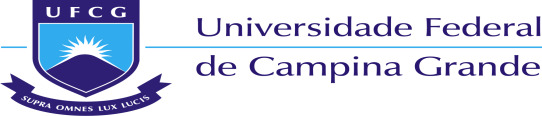 Luiz Gonzaga de Souza

Graduação: Universidade Federal da Paraíba
Mestrado: Universidade Federal da Paraíba (Economia Rural)
Doutorado: Universidade Federal de Campina Grande (Recursos Naturais) 
Áreas de pesquisa:
Agricultura
Avaliações
Microeconomia
Contato: lg-sousa@hotmail.com
Lattes: http://lattes.cnpq.br/9626827393564286
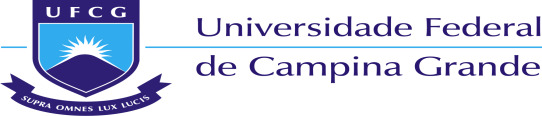 Márcia Lima Pereira

Graduação: Universidade Federal de Campina Grande
Mestrado: Universidade Federal da Paraíba (Economia do Trabalho)
Doutorado: Em Andamento ( Universidade Federal do Pará – Economia)
Áreas de pesquisa:
Economia do Trabalho/Mercado de Trabalho/Precarização nas Relações de Trabalho
Economia Brasileira
Macroeconomia 
Arranjos Produtivos Locais
Contato: marcialpbr@yahoo.com.br
Lattes: ttp://lattes.cnpq.br/1215602799380898
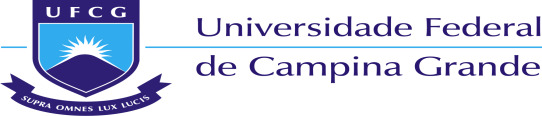 Marta Lúcia de Souza

Graduação: Universidade Federal da Paraíba
Mestrado: Universidade Federal da Paraíba (Economia Rural)
Doutorado: Universidade Federal de Campina Grande (Recursos Naturais) 
Áreas de pesquisa:
Economia e Meio Ambiente
Economia da Energia
Economia do Trabalho
Economia Brasileira
Contato: martalucia.2007@yahoo.com.br
Lattes: http://lattes.cnpq.br/6631179760156428
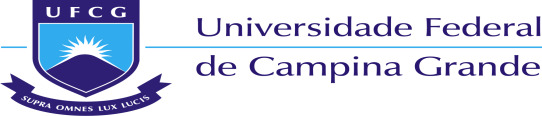 Ricardo Schmidt Filho

Graduação: Universidade Federal da Paraíba
Mestrado: Universidade Federal da Paraíba (Economia do Trabalho)
Doutorado: Universidade Federal do Paraná (Desenvolvimento Econômico) 
Áreas de pesquisa:
Economia Internacional (Padrão de especialização comercial)
Desenvolvimento Econômico.
História do Pensamento Econômico.
Contato: ricardo.filho@ufcg.edu.br
Lattes: http://lattes.cnpq.br/9759229406417805
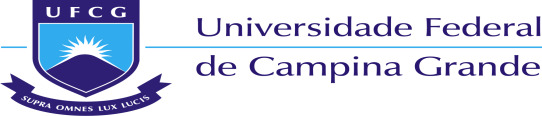 Sinedei de Moura 

Graduação: Universidade Federal da Paraíba
Mestrado: Universidade Federal da Paraíba (Economia)
Doutorado: Universidade Estadual de Campinas (Economia Aplicada)
Áreas de pesquisa:
Desenvolvimento da Amazônia e Rondônia
Economia Regional e Urbana
Desenvolvimento, Espaço e Meio Ambiente
Desenvolvimento Sócio Econômico
Economia do Setor Público
Contato: sinedei@gmail.com
Lattes: http://lattes.cnpq.br/8546316427782010
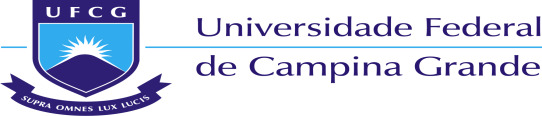 Soraia Santos da Silva

Graduação: Economia pela Universidade Federal de Pernambuco 
Mestrado: Economia pela Universidade Federal do Rio Grande do Sul 
Doutorado: Economia pela Universidade Federal do Rio Grande do Sul 
Áreas de pesquisa: 
Relações do Comércio; 
Política Comercial; Integração Econômica; 
Finanças Internacionais;
Métodos Quantitativos em Economia
Contato: s.ss.rc@hotmail.com
Lattes:  http://lattes.cnpq.br/6029165572065318
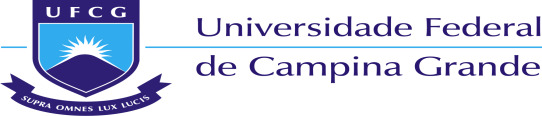